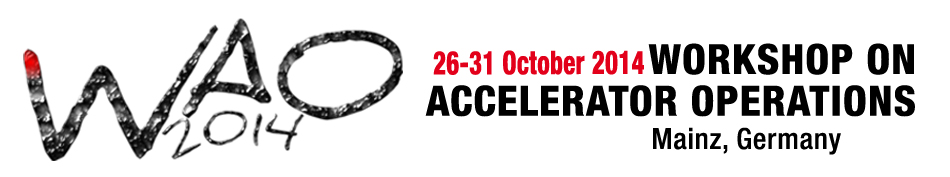 Summary
Michael Bieler, Chair of the IPC
Petra Schütt, Chair of the LOC
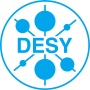 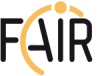 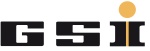 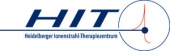 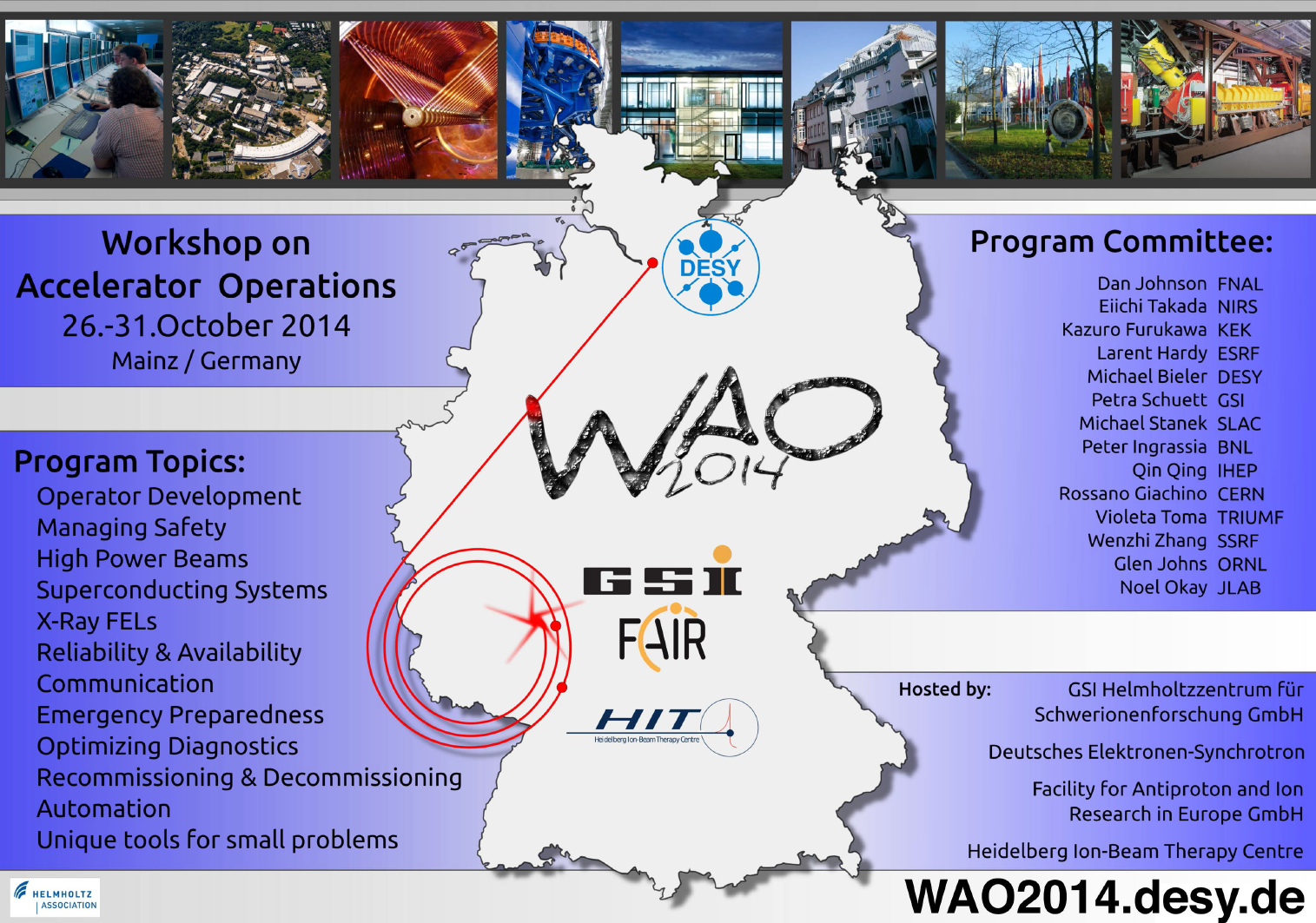 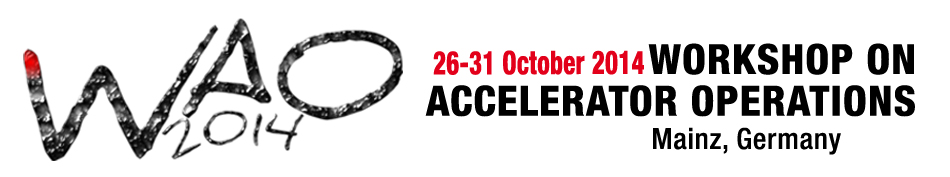 Feedback
Advertising (Poster, mails, #wao2014 ?, …)
Location (Auditorium, rooms, food, …)
Program (Talks vs discussions, topics, …)
Excursion(s)
…

Tell us now or send mail to
wao2014@gsi.de
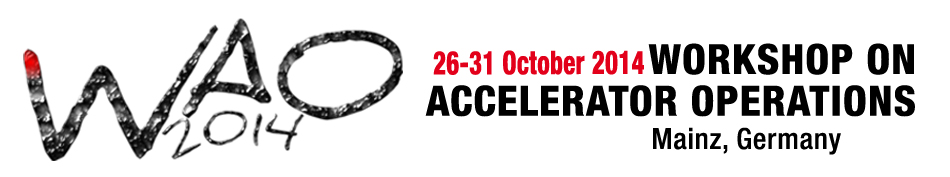 Statistics:
111 attendees from 45 institutions
59% Europe
25% North America
16% Middle East, Asia, Australia
67 abstracts
47 (short) talks
20 posters
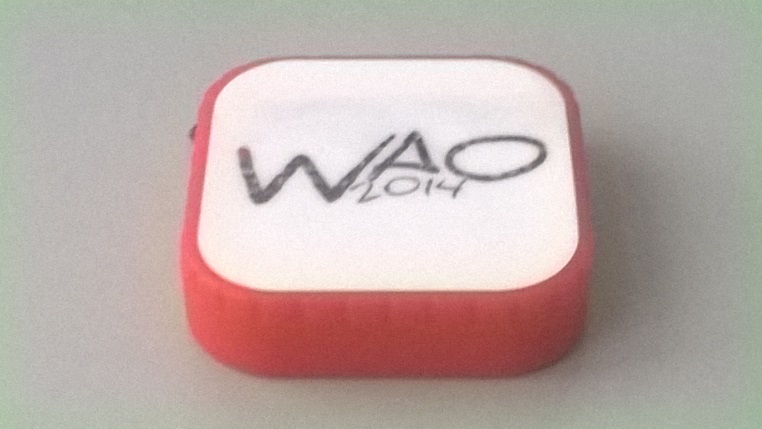 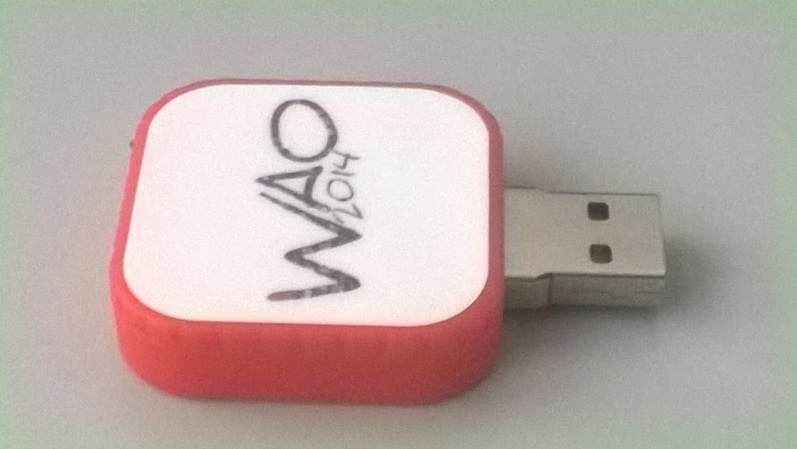 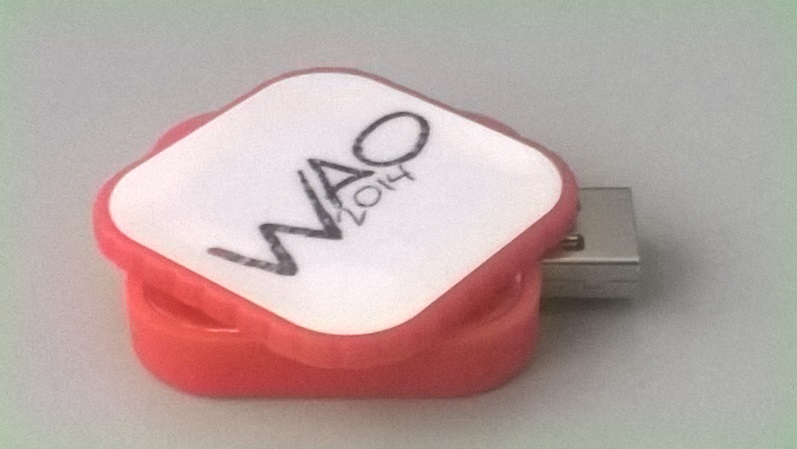 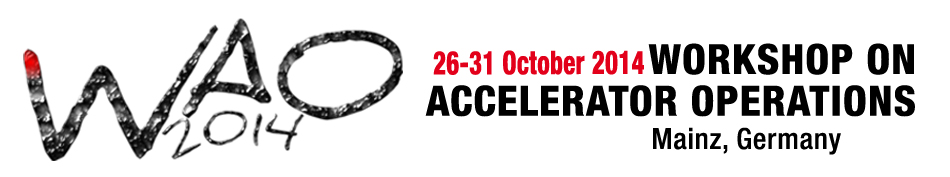 Statistics:
111 attendees from 45 institutions
59% Europe
25% North America
16% Middle East, Asia, Australia
67 abstracts
47 (short) talks
20 posters

Quality:
High quality talks
High quality posters
Lively discussions (“It’s a workshop, not a conference!”)
Good networking among the attendees

Special events:
Invited Speaker
Tour to HIT, Heidelberg
Tour to GSI/FAIR
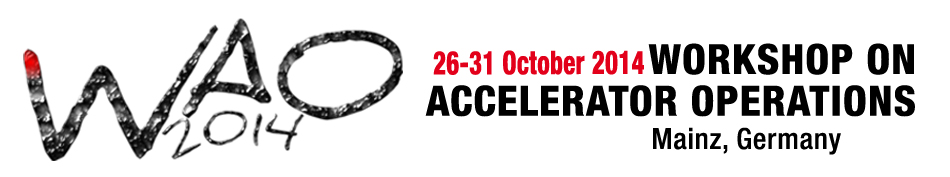 Accelerator Reliability Workshop
ARW2015
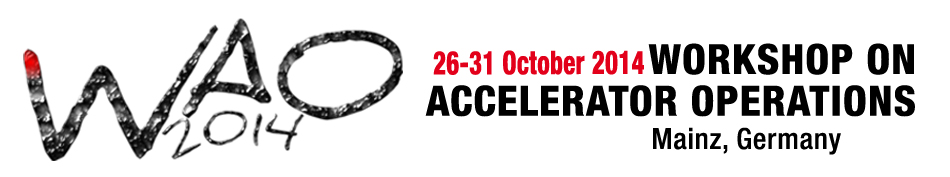 Workshop on Accelerator Operations 
WAO2016
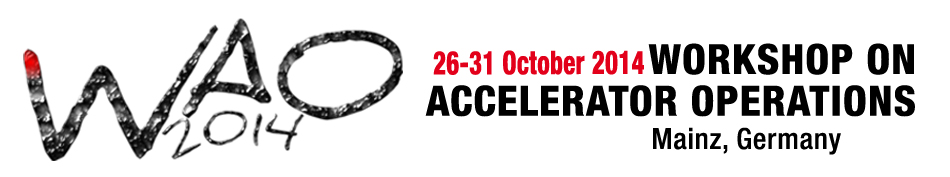 Special Thanks to:

- Erbacher Hof

- LOC

- Speakers, Poster Presenters

- Chairmen

- You, the Audience
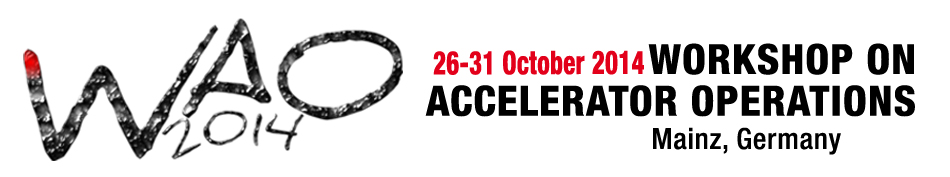 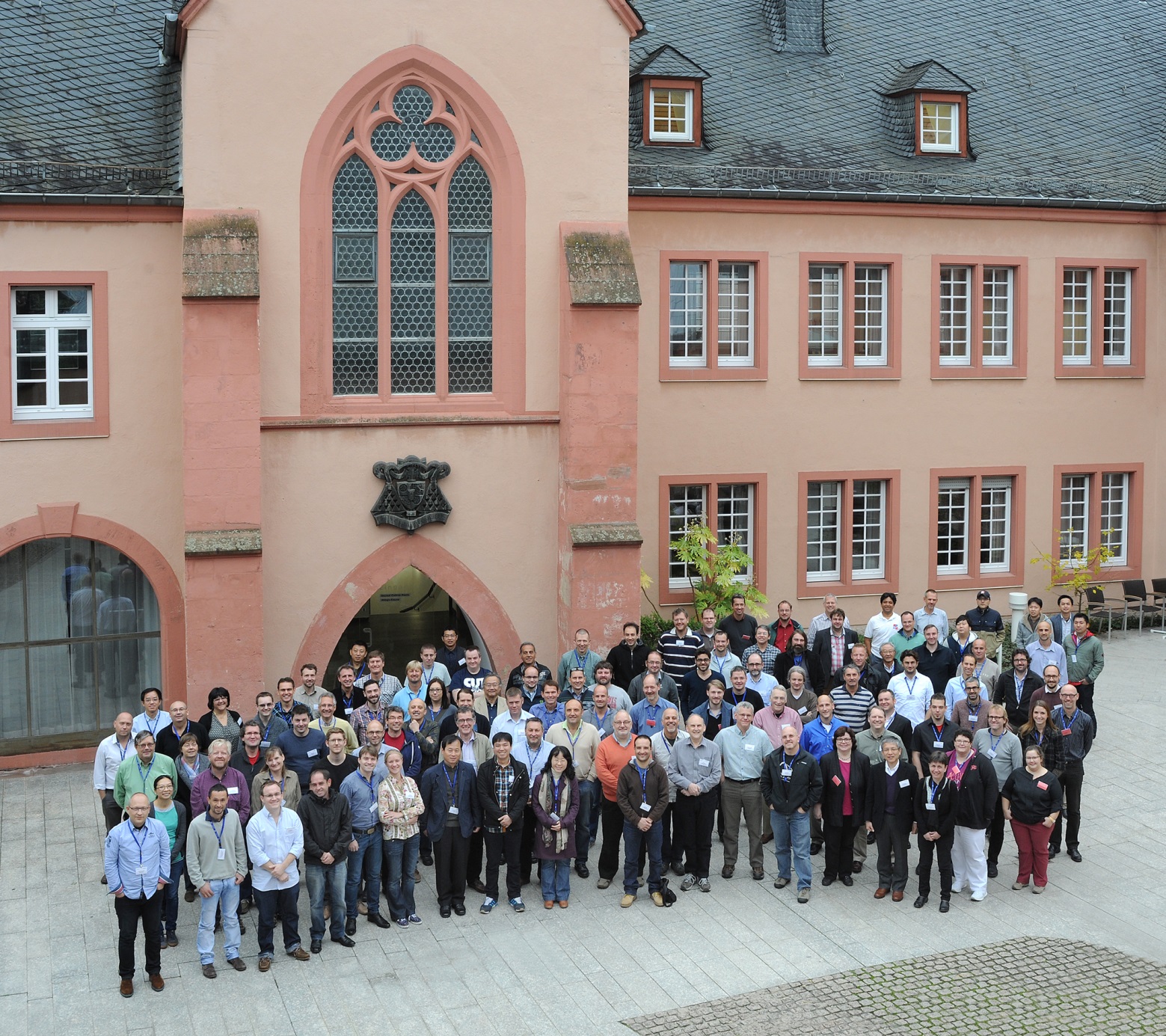 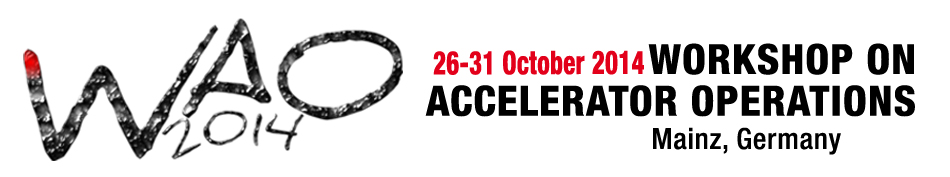 Bus to GSI:
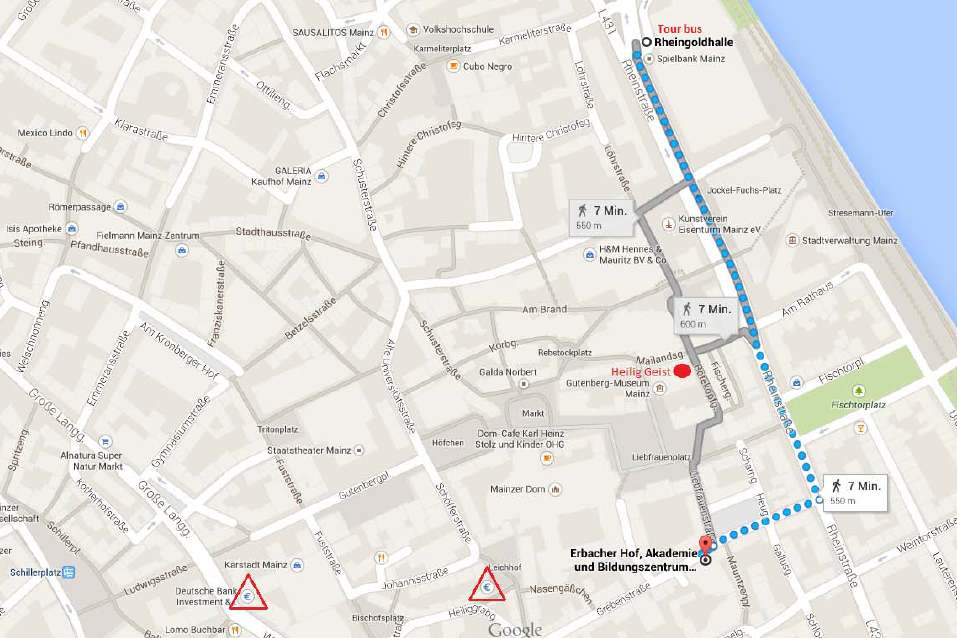 Bus Stop
Erbacher Hof
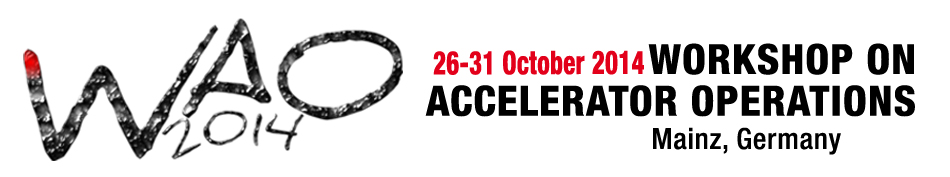